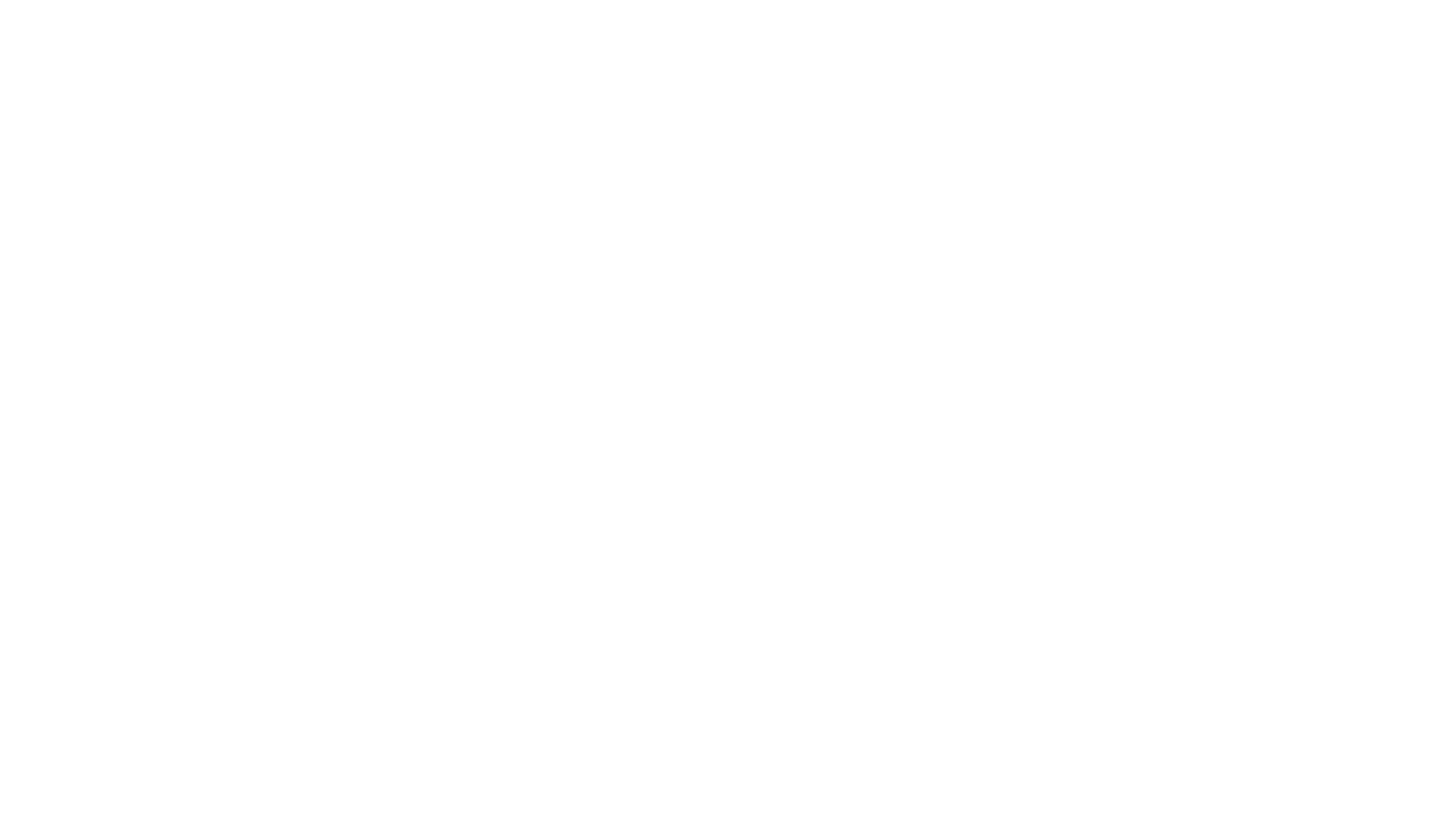 Zornicové reakce
Synek S.
KOO
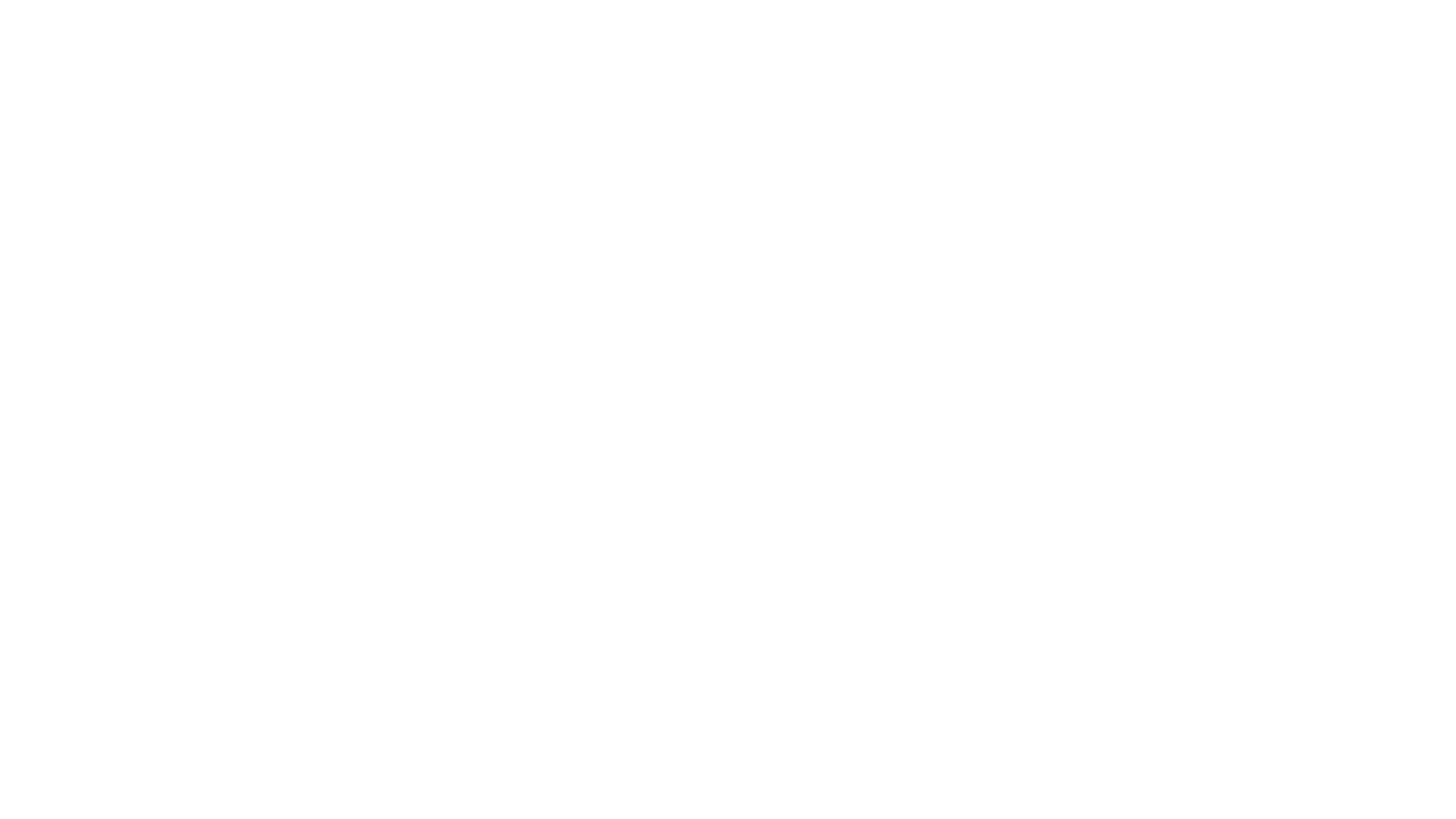 Miotická dráha
Iris- sfinkter pupilae
Ganglion ciliare a n. ciliares longi
N. oculomotorius
Westphal-Edingerovo jádro
Corpus geniculatum laterale
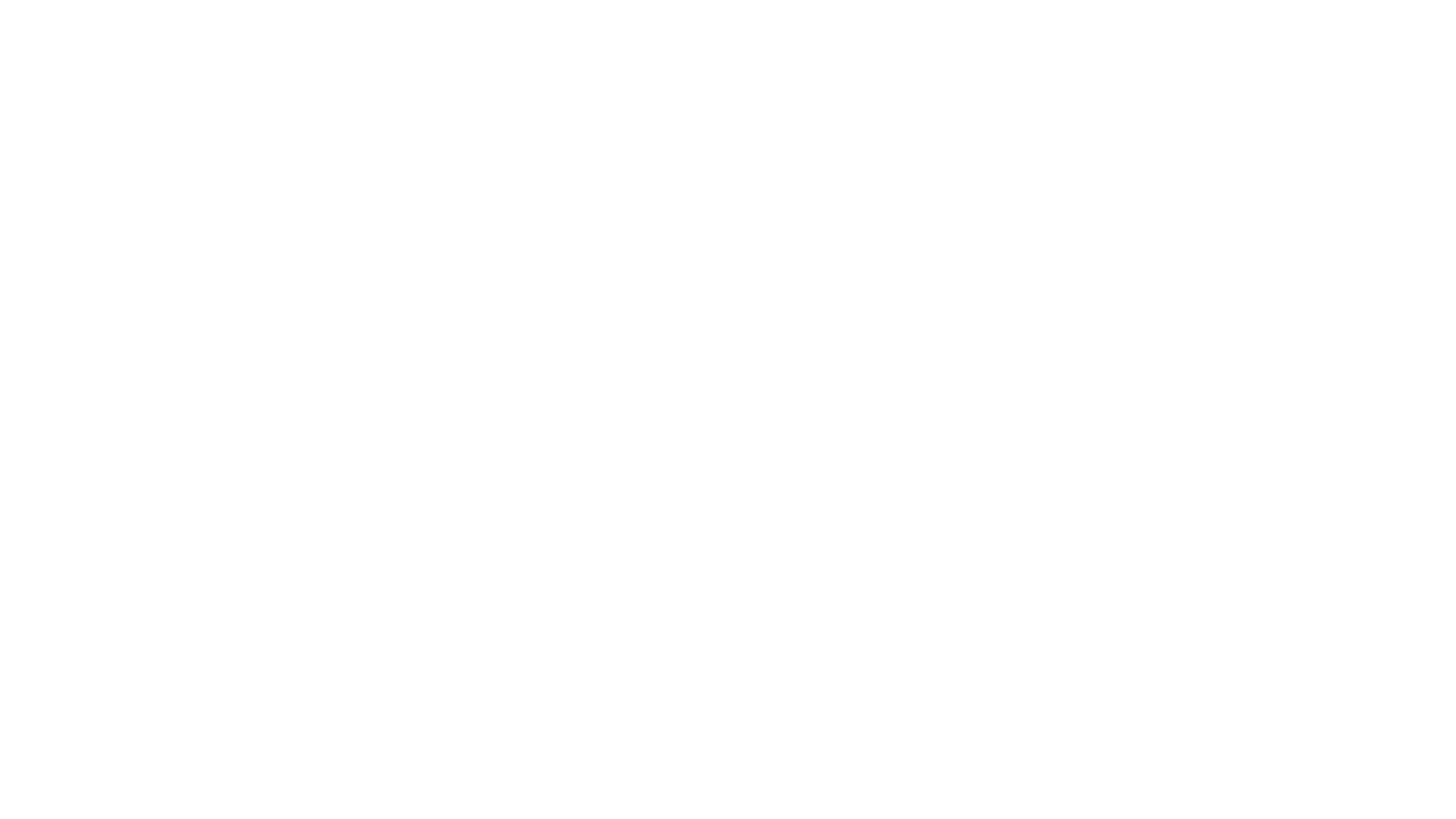 Mydriatická dráha
Musculus dilatator pupilae
Sympatický plexus caroticus
Ganglion cervicale superior
Ciliospinální centrum v míše
Vyšetření zornicových reakcí
Přímá
Nepřímá
Na blízko
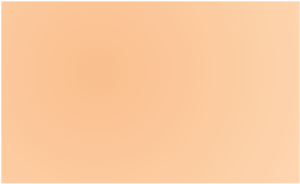 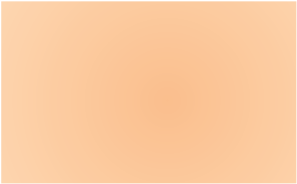 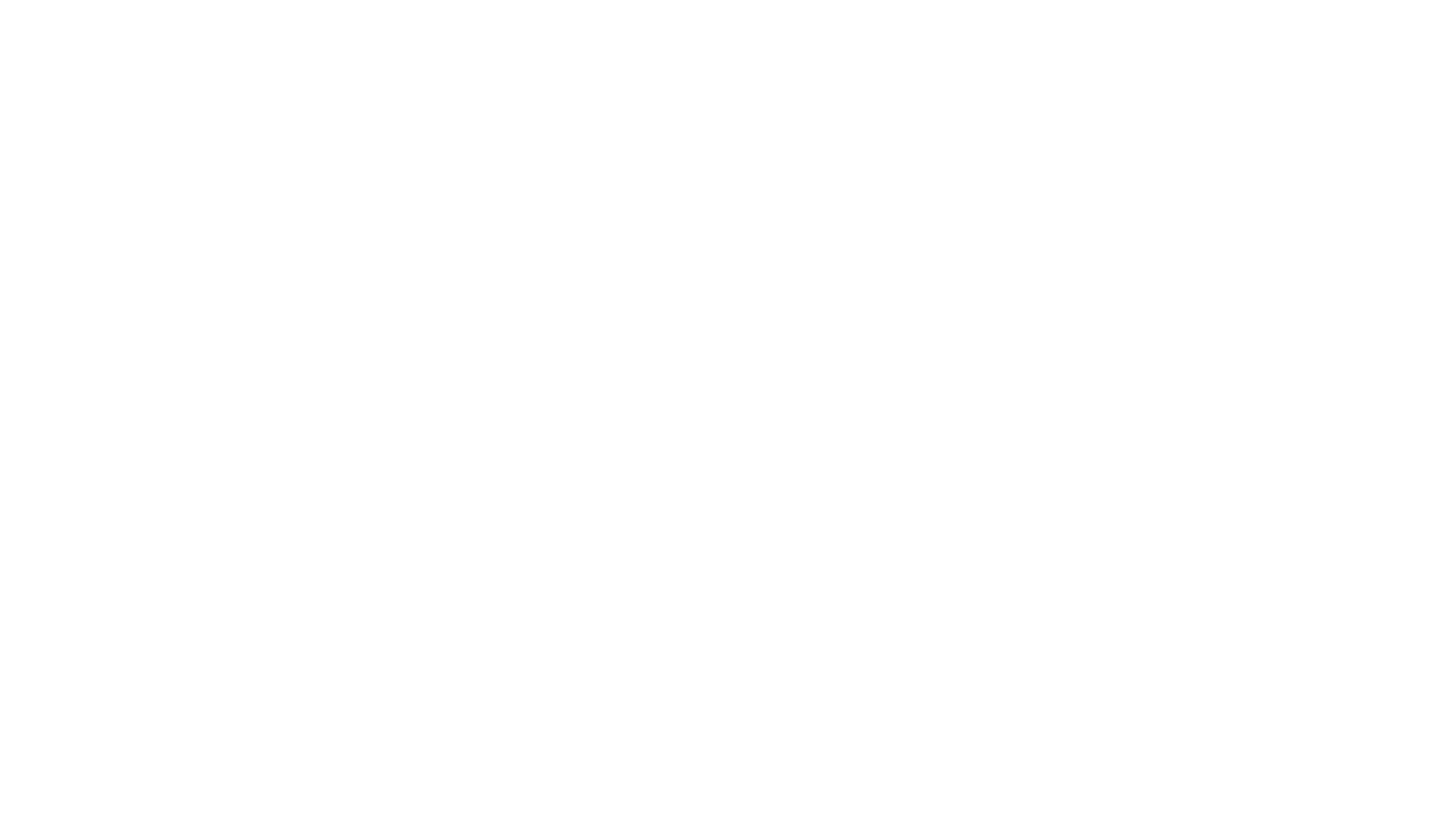 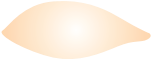 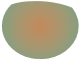 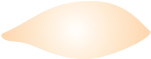 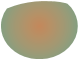 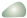 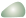 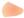 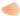 Přímá reakce
Normální nález : izokorie

Svítím do jednoho oka, separuji druhé zakrytím či separací a pozoruji reakci na světlo - mióza
Nepřímá reakce
Separuji oči například přepážkou
Svítím do jednoho oka a pozoruji reakci zornice v druhém oku- miózu
Podmínky provedení správného testu
Pacient pozoruje vzdálený předmět
Místnost není osvětlená
Svítím ze stejné vzdálenosti, stejnou intenzitou, stejně dlouho
Reakce na blízko
Konvergence
Akomodace
Mióza
Vliv léků na šíři zornice
Parasympatomimetika- miotika- acetylcholin, pilokarpin, carbachol
Parasympatolytika- mydriatika-tropicamid, cyclopentolát, homatropin, skopolamin, atropin
Sympatomimetika-mydriatika- efedrin, epinefrin, phenylefrin, cocain
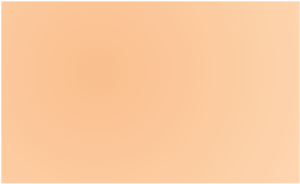 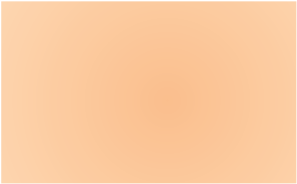 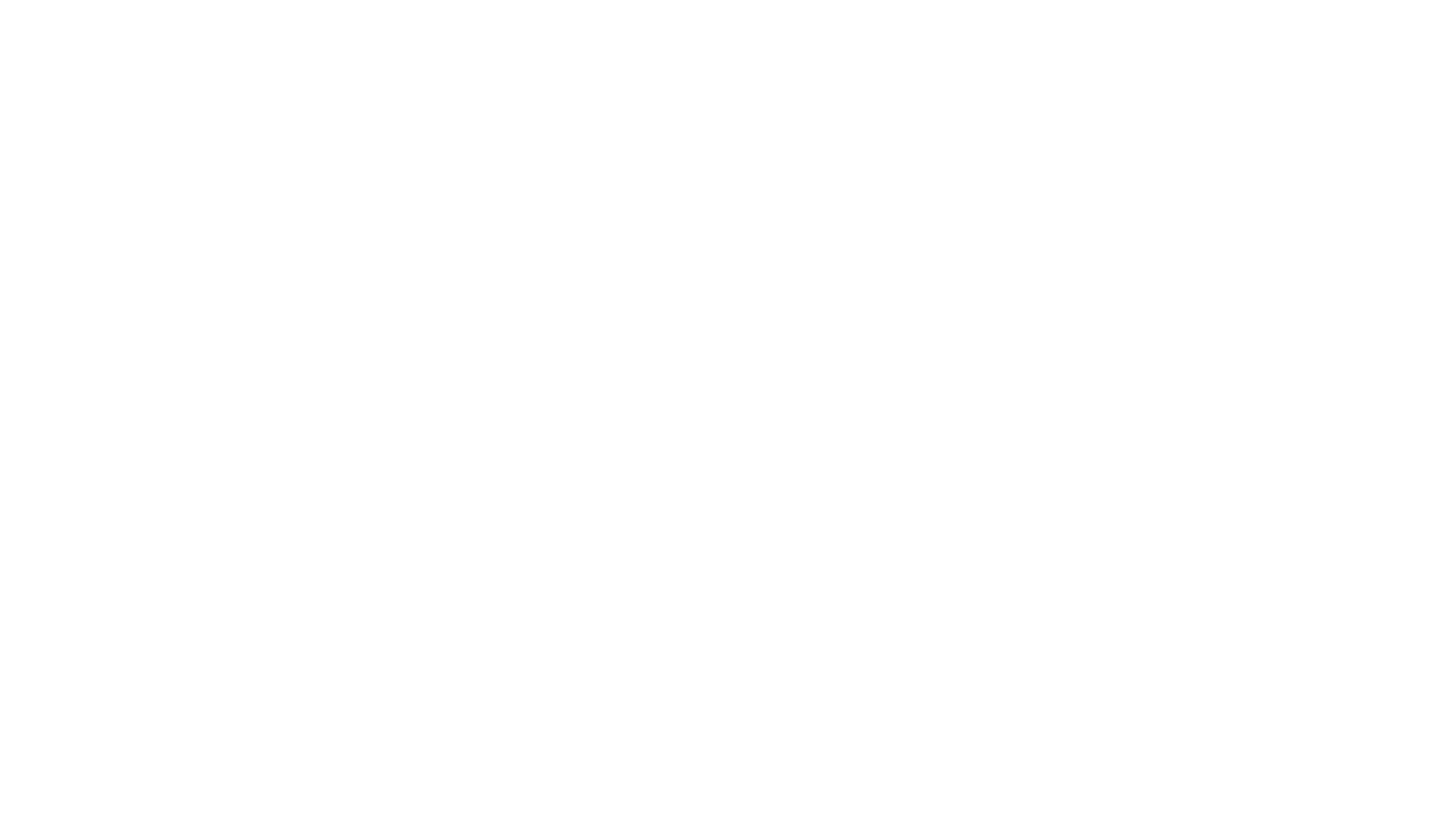 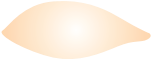 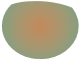 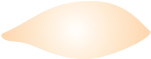 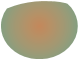 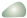 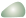 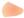 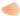 Patologické jednotky
Isokorie s aferentním defektem: degenerace makuly, odchlípení sítnice, atrofie zrakového nervu, cévní okluze
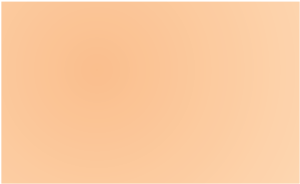 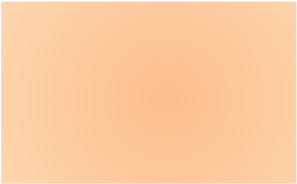 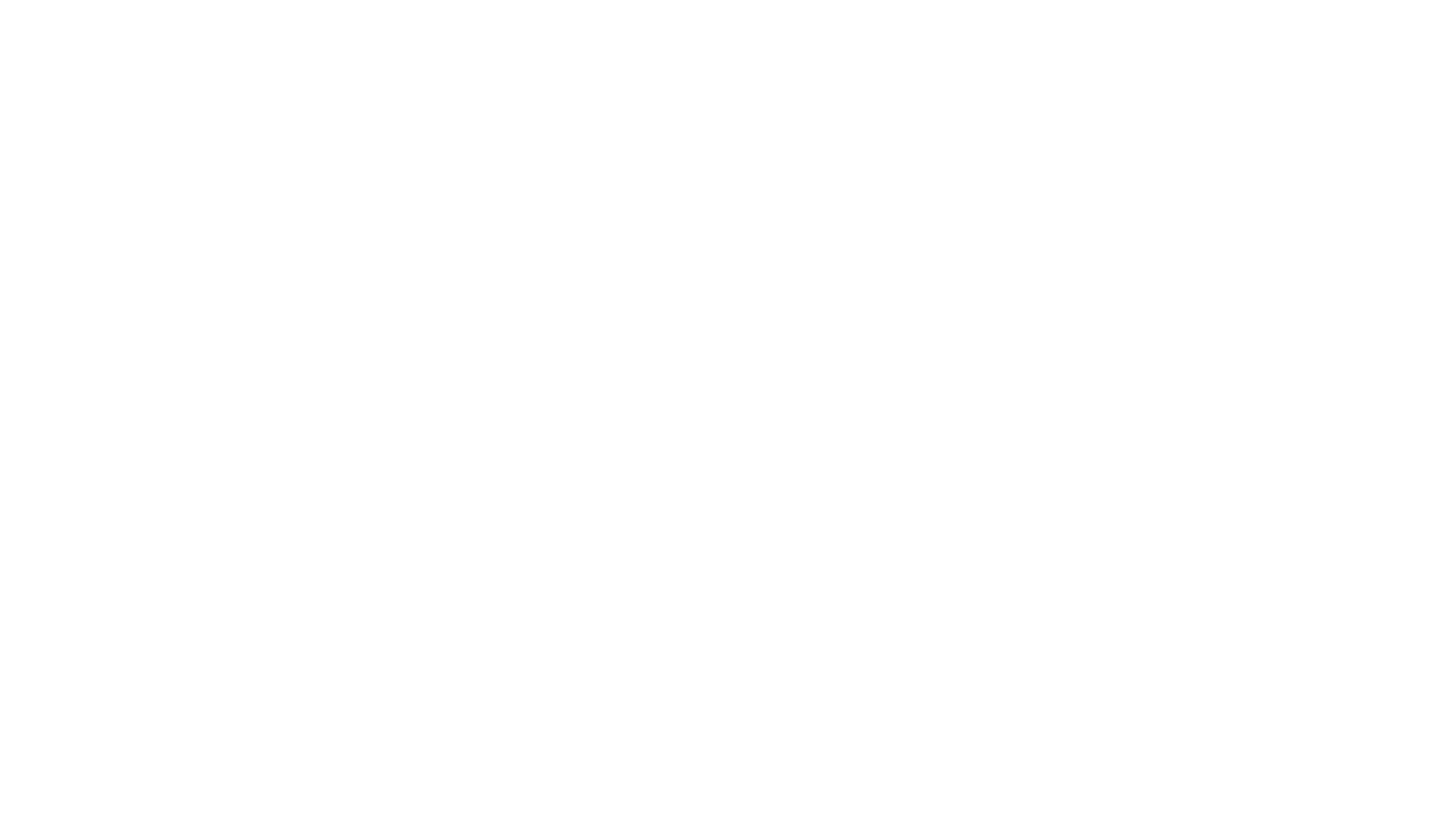 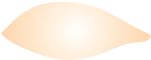 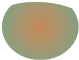 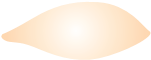 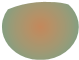 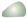 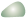 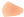 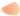 Anisokorie s mydriázou v postiženém oku –obrna n. oculomotorius společně s obrnou zvedače víčka, může být i izolovaná jednotlivých okohybných svalů
Není výbavná přímá, nepřímá reakce ani na blízko
Tonická zornice- Adieho syndrom: poškození ganglion ciliare, zpomalení reakce na světlo i konvergenci- diabetes, trauma, virové infekce, alkoholismus
K testu se používá 0,1% pilokarpin,
Poškození duhovky- porušení m. sfinkter pupilae, st.p. zánětu duhovky, glaukom
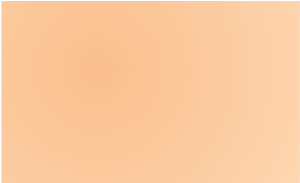 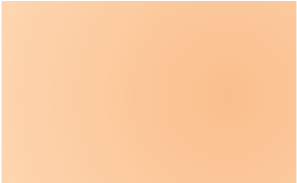 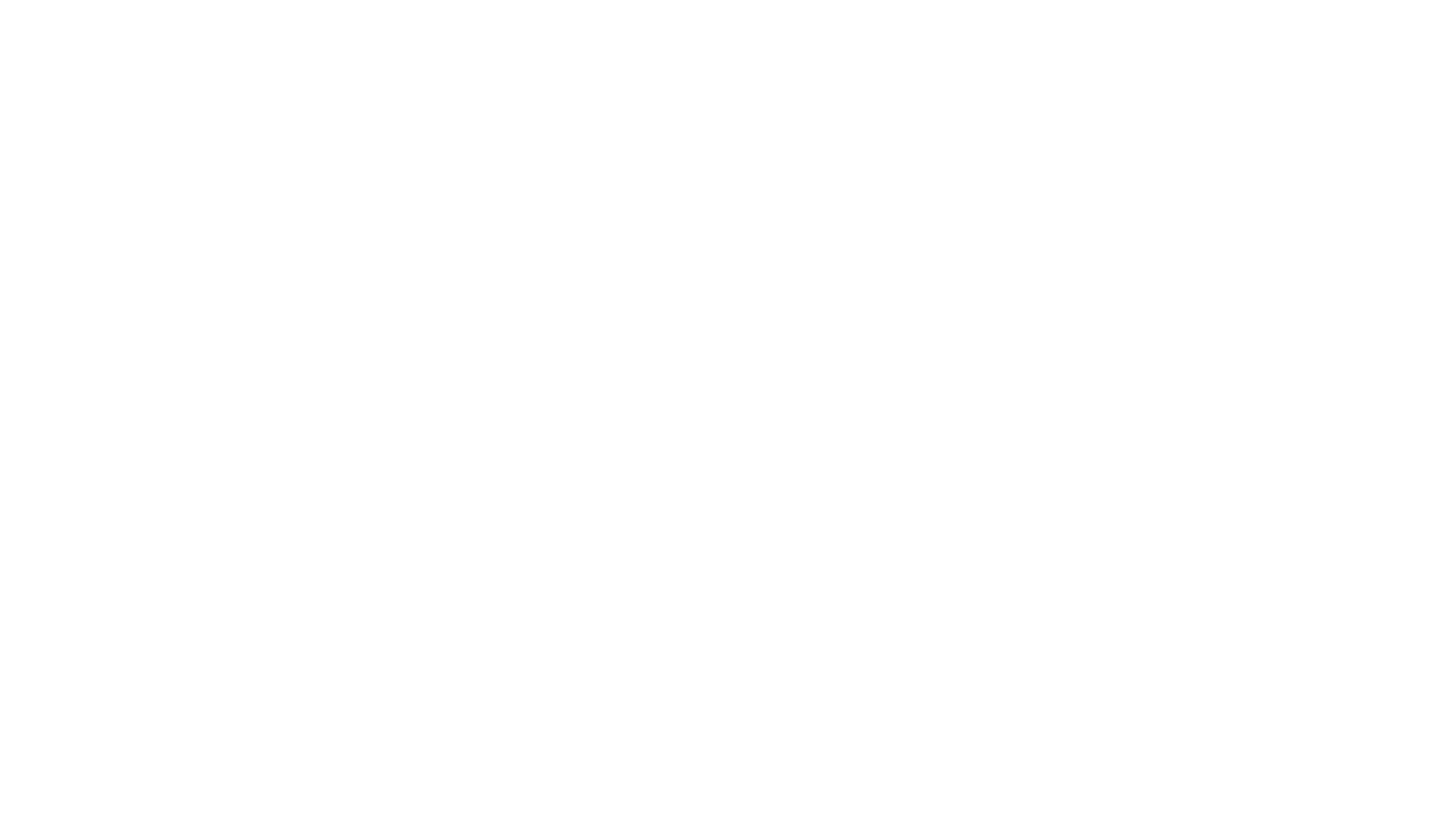 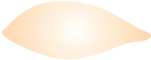 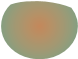 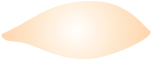 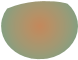 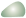 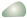 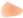 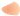 Anizokorie s miózou v poškozeném oku
Hornerův syndrom- poškození krčního ganglion cervicale- nádor, encefalitis, TBC, trauma, aneurysma karotidy
Argyll Robertsonova zornice
Léze v prodloužené míše- tabes dorsalis, encefalitis, trauma, tumory, alkoholismus
Není reakce přímá, nepřímá jen na blízko
Oboustranná mióza po lécích
Morfium
Hluboká anestézie
Pilokarpinové kapky
Otrava houbami
meningitis
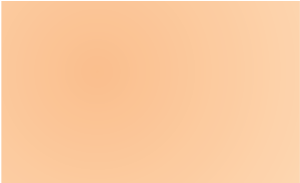 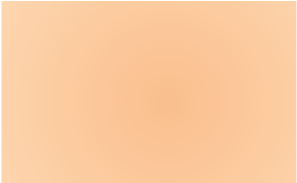 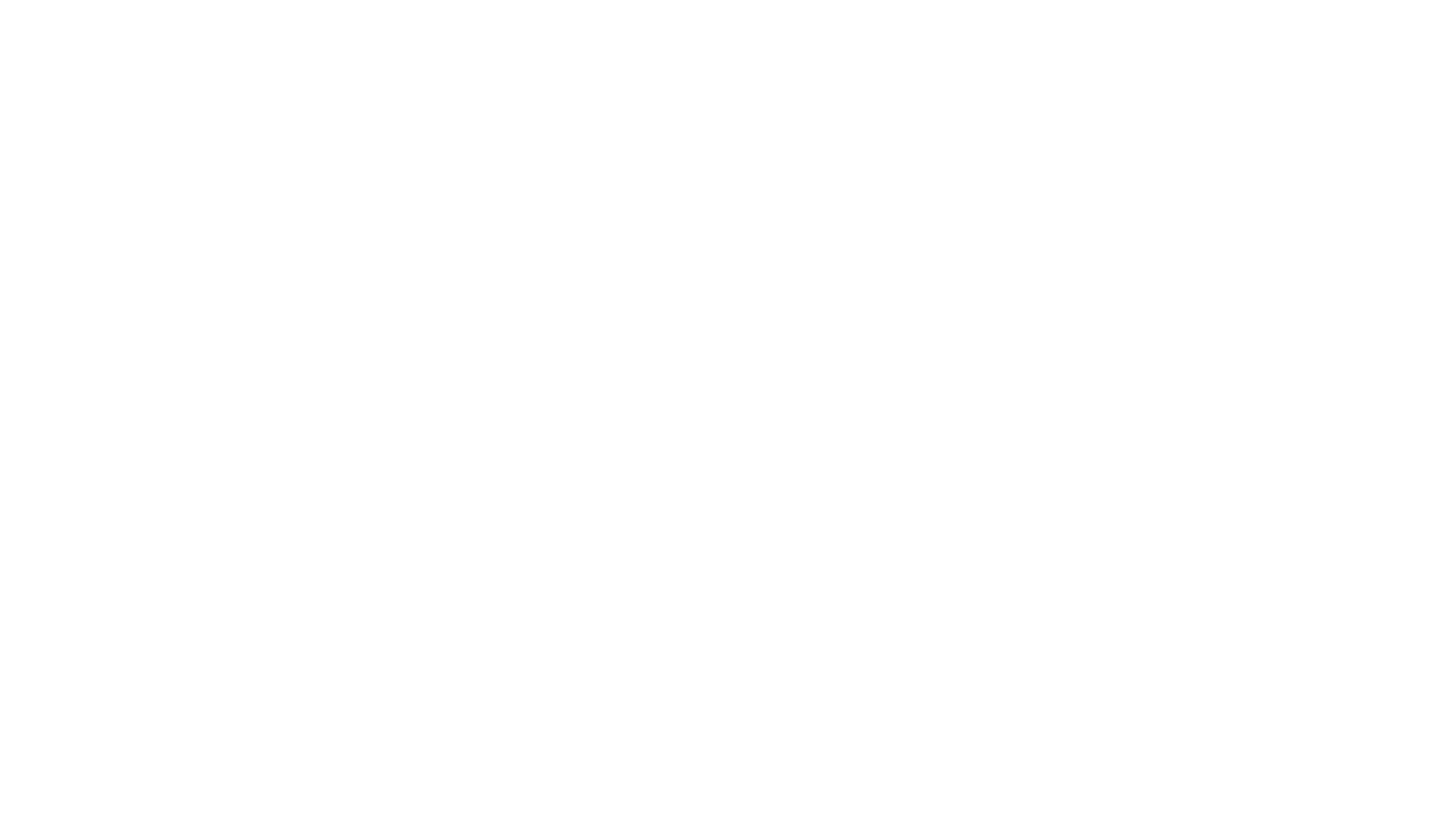 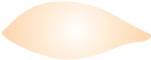 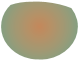 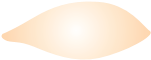 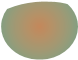 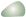 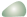 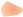 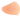 Oboustranná izokorie s mydriázou
Perinaudův oculoglandulární syndrom- nádory hypofýzy-Mydriáza, nereagující na světlo, normální reakce na blízko, Nemožnost se podívat nahoru
Intoxikace-atropin, spasmolytika, antiparkinsonika, botulismus, antidepresiva, cocain, otrava CO
Choroby-migréna, schizofrénie, epileptické křeče, kóma